Table 1 Yeast isolates from patients with candidemia.
Clin Infect Dis, Volume 43, Issue 1, 1 July 2006, Pages 25–31, https://doi.org/10.1086/504810
The content of this slide may be subject to copyright: please see the slide notes for details.
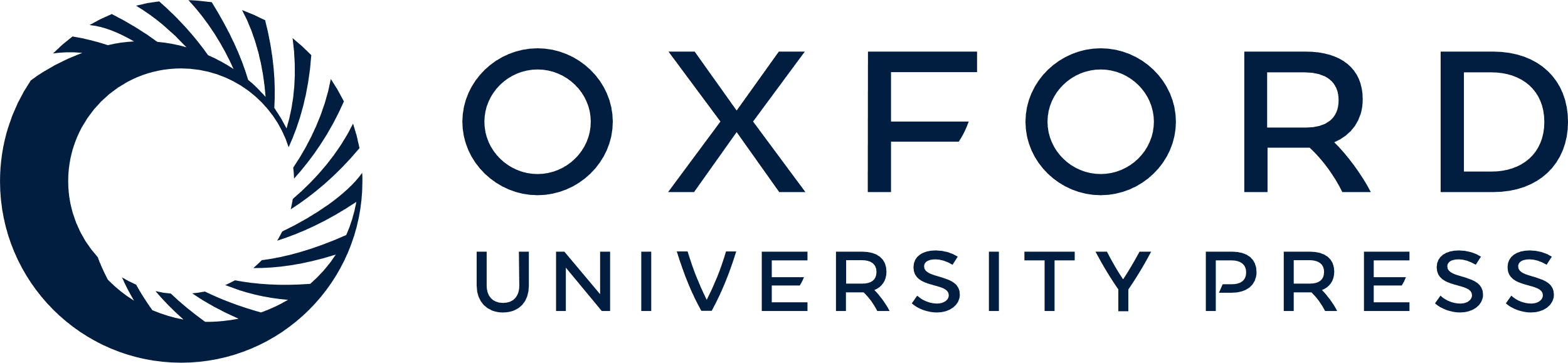 [Speaker Notes: Table 1 Yeast isolates from patients with candidemia.


Unless provided in the caption above, the following copyright applies to the content of this slide: © 2006 by the Infectious Diseases Society of America]